Der Heilige Geistwill in mir leben
Serie: Jesus spricht über den Heiligen Geist  (1/3)
Johannes-Evangelium 14,15-26
„Ich habe euch mit Wasser getauft, er aber wird euch mit dem Heiligen Geist taufen.“
Markus-Evangelium 1,8
„Jesus selbst taufte übrigens nicht;das taten seine Jünger.“
Johannes-Evangelium 4,2
„Kehrt um und jeder von euch lasse sich auf den Namen von Jesus Christus taufen! Dann wird Gott euch eure Sünden vergeben, und ihr werdet seine Gabe,den Heiligen Geist, bekommen“.
Apostelgeschichte 2,38
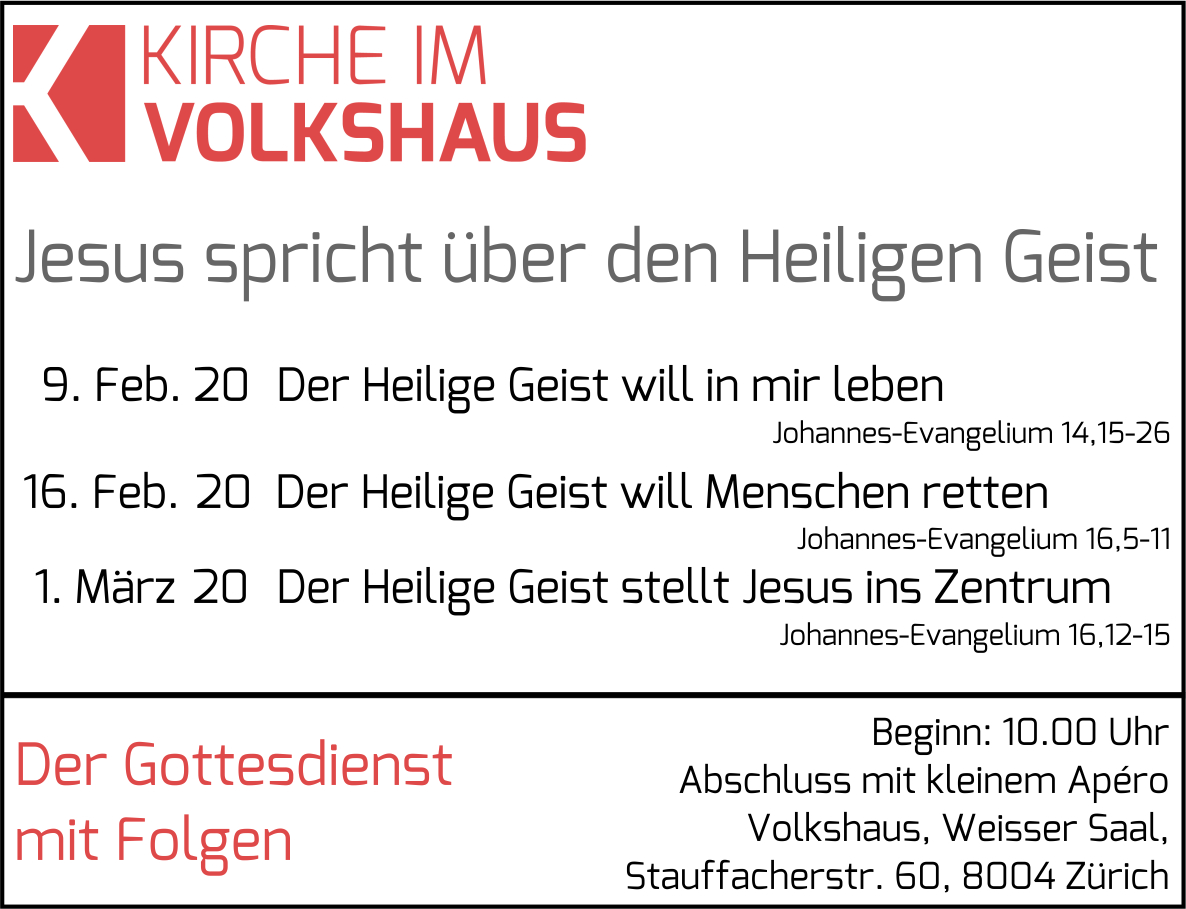 Der Heilige Geistwill in mir leben
Serie: Jesus spricht über den Heiligen Geist  (1/3)
Johannes-Evangelium 14,15-26
„Wenn ihr mich liebt, werdet ihr meine Gebote halten. Und der Vater wird euch an meiner Stelle einen anderen Helfer geben, der für immer bei euch sein wird; ich werde ihn darum bitten.“
Johannes-Evangelium 14,15-16
„Er wird euch den Geist der Wahrheit geben, den die Welt nicht bekommen kann, weil sie ihn nicht sieht und nicht kennt. Aber ihr kennt ihn, denn er bleibt bei euch und wird in euch sein. Ich werde euch nicht als hilflose Waisen zurücklassen;ich komme zu euch.“
Johannes-Evangelium 14,17-18
„Wer sich an meine Gebote hält und sie befolgt, der liebt mich wirklich. Und wer mich liebt, den wird mein Vater lieben; und auch ich werde ihn lieben und mich ihm zu erkennen geben.“
Johannes-Evangelium 14,21
Da fragte ihn Judas (der andere Judas, nicht Judas Iskariot): »Herr, wie kommt es denn, dass du dich nur uns zu erkennen geben willst und nicht der Welt?«
Johannes-Evangelium 14,22
Jesus gab ihm zur Antwort: „Wenn jemand mich liebt, wird er sich nach meinem Wort richten. Mein Vater wird ihn lieben, und wir werden zu ihm kommen und bei ihm wohnen. Wer mich nicht liebt, richtet sich nicht nach meinen Worten. Und was ich euch sage,ist nicht mein Wort; ihr hört das Wort des Vaters,der mich gesandt hat.“
Johannes-Evangelium 14,23-24
„Diese Dinge sage ich euch, solange ich noch bei euch bin. Der Helfer, der Heilige Geist, den der Vater in meinem Namen senden wird, wird euch alles Weitere lehren und euch an alles erinnern,was ich euch gesagt habe.“
Johannes-Evangelium 14,25-26
I. Jesus lässt mich nicht allein
„Ich nenne euch Freunde und nicht mehr Diener. Denn ein Diener weiss nicht, was sein Herr tut; ich aber habe euch alles mitgeteilt, was ich von meinem Vater gehört habe.“
Johannes-Evangelium 15,15
„Ich werde euch nicht als hilflose Waisen zurücklassen; ich komme zu euch.“
Johannes-Evangelium 14,18
„Ich komme zu euch.“
Johannes-Evangelium 14,18
„Wenn ihr mich liebt, werdet ihr meine Gebote halten.“
Johannes-Evangelium 14,15
„Ja, Herr, du weisst,dass ich dich lieb habe.“
Johannes-Evangelium 21,15
„Der Vater wird euch an meiner Stelle einen anderen Helfer geben, der für immer bei euch sein wird; ich werde ihn darum bitten.“
Johannes-Evangelium 14,16
„Glaubt mir: Es ist gut für euch, dass ich weggehe. Denn wenn ich nicht von euch wegginge, käme der Helfer nicht zu euch; wenn ich aber gehe,werde ich ihn zu euch senden.“
Johannes-Evangelium 16,7
„Er wird euch den Geist der Wahrheit geben, den die Welt nicht bekommen kann, weil sie ihn nicht sieht und nicht kennt.“
Johannes-Evangelium 14,17
„Ihr kennt ihn, denn er bleibt bei euch und wird in euch sein.“
Johannes-Evangelium 14,17
„Nur noch kurze Zeit, dann sieht die Welt mich nicht mehr.“
Johannes-Evangelium 14,19
„Ihr aber werdet mich sehen,und weil ich lebe,werdet auch ihr leben.“
Johannes-Evangelium 14,19
„Später zeigte sich Jesus mehr als fünfhundert von seinen Nachfolgern auf einmal.“
1. Korinther-Brief 15,6
„Weil ich lebe, werdet auch ihr leben.“
Johannes-Evangelium 14,19
„Christus ist der Erste, den Gott auferweckt hat, und seine Auferstehung gibt uns die Gewähr, dass auch die, die im Glauben an ihn gestorben sind,auferstehen werden.“
1. Korinther-Brief 15,20
„Wer sich an meine Gebote hält und sie befolgt, der liebt mich wirklich. Und wer mich liebt, den wird mein Vater lieben; und auch ich werde ihn lieben und mich ihm zu erkennen geben.“
Johannes-Evangelium 14,21
II. Gott wohnt in mir!
„Die Menschen werden den Menschensohn mit grosser Macht und Herrlichkeit auf einer Wolke kommen sehen.“
Lukas-Evangelium 21,27
„Herr, wie kommt es denn, dass du dich nur uns zu erkennen geben willst und nicht der Welt?“
Johannes-Evangelium 14,22
„Wenn jemand mich liebt,wird er sich nach meinem Wort richten.“
Johannes-Evangelium 14,23
„Mein Vater wird ihn lieben, und wir werden zu ihm kommen und bei ihm wohnen.“
Johannes-Evangelium 14,23
„Wenn jemand an mich glaubt, werden aus seinem Inneren, wie es in der Schrift heisst, Ströme von lebendigem Wasser fliessen.“
Johannes-Evangelium 7,38
„Jesus sagte das im Hinblick auf den Heiligen Geist, den die empfangen sollten, die an Jesus glaubten. Der Geist war zu jenem Zeitpunkt noch nicht gekommen, weil Jesus noch nicht in seiner Herrlichkeit offenbart worden war.“
Johannes-Evangelium 7,39
„Der Geist, den ihr empfangen habt, macht euch nicht zu Sklaven, sodass ihr von neuem in Angst und Furcht leben müsstet; er hat euch zu Söhnen und Töchtern gemacht, und durch ihn rufen wir,wenn wir beten: ‘Abba, Vater!’“
Römer-Brief 8,15
„An jenem Tag werdet ihr erkennen, dass ich in meinem Vater bin und dass ihr in mir seid und ich in euch bin.“
Johannes-Evangelium 14,20
Schlussgedanke
„Diese Dinge sage ich euch, solange ich noch bei euch bin. Der Helfer, der Heilige Geist, den der Vater in meinem Namen senden wird, wird euch alles Weitere lehren und euch an alles erinnern, was ich euch gesagt habe.“
Johannes-Evangelium 14,25-26
„Habt ihr den Geist Gottes bekommen, weil ihr die Vorschriften des Gesetzes befolgt habt, oder habt ihr ihn bekommen, weil ihr die Botschaft, die euch verkündet wurde, im Glauben angenommen habt?“
Galater-Brief 3,2